Picasso and the Myth of the Minotaur
Martin Ries. Art Journal, winter, 1972/1973, XXXII/2
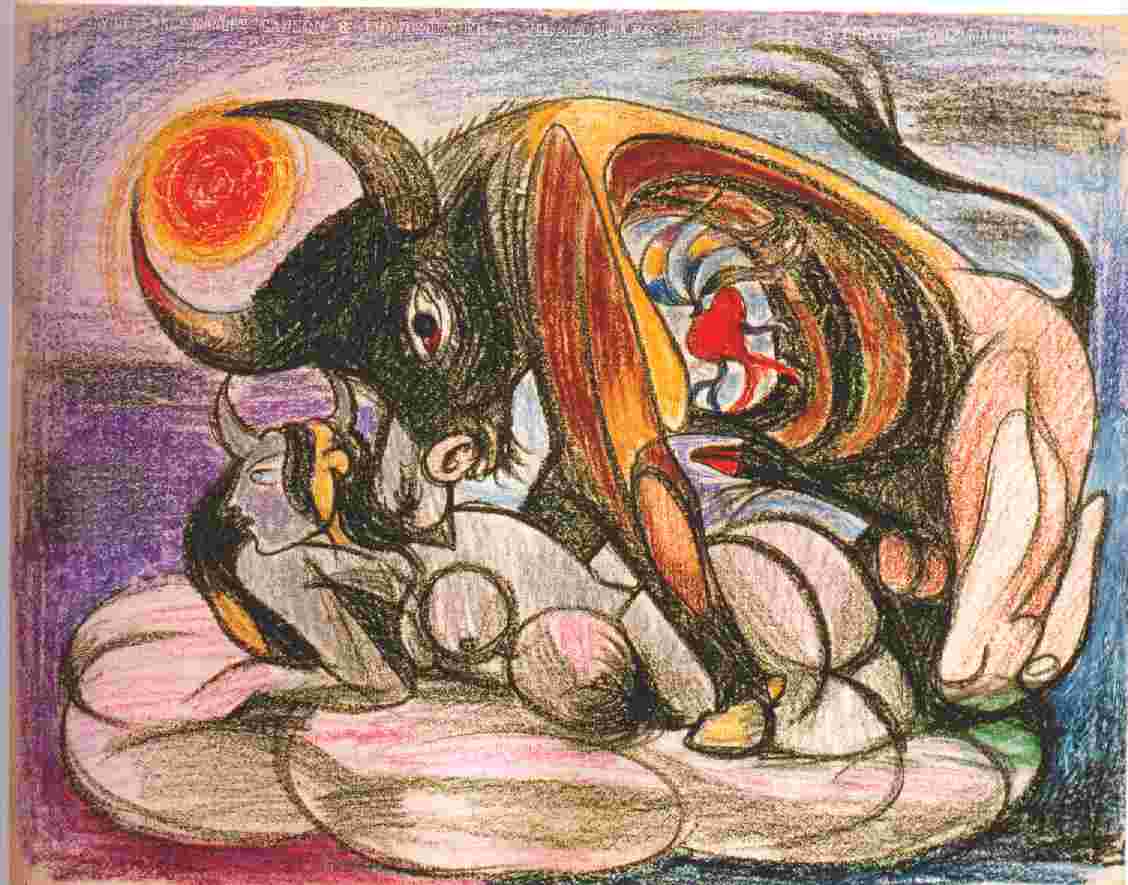 Pablo Picasso. Pasiphae
Minotaure (1933-1939)
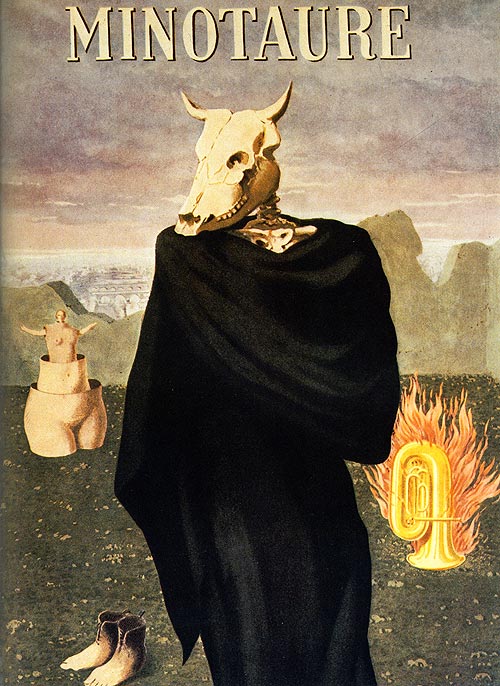 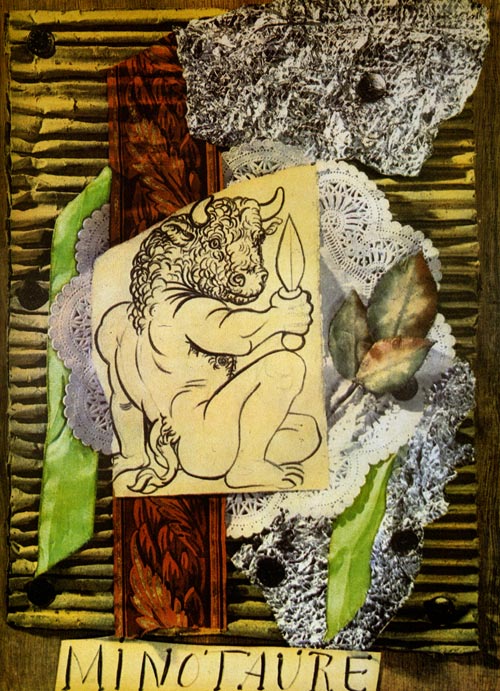 René Magritte, Minotaure no. 10, 1937
Pablo Picasso, Minotaure no. 1, 1933
Albert Skira
Henri Matisse’s “Embrace”, an illustration for Montherlant’s “Pasiphae: Chant de Minos”
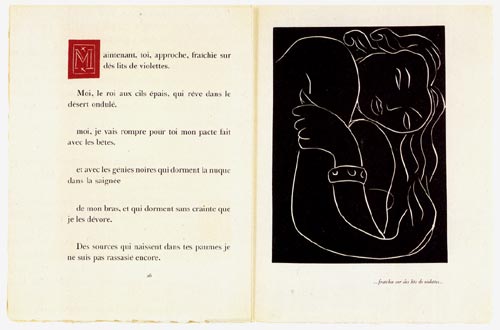 http://www.henri-matisse.net/poetry_french_b.html
Max Ernst “Spanish Physician” (1940)
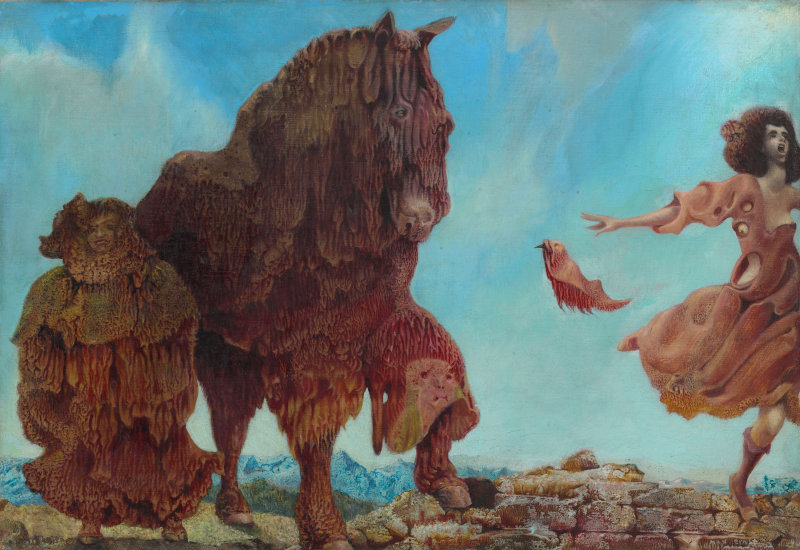 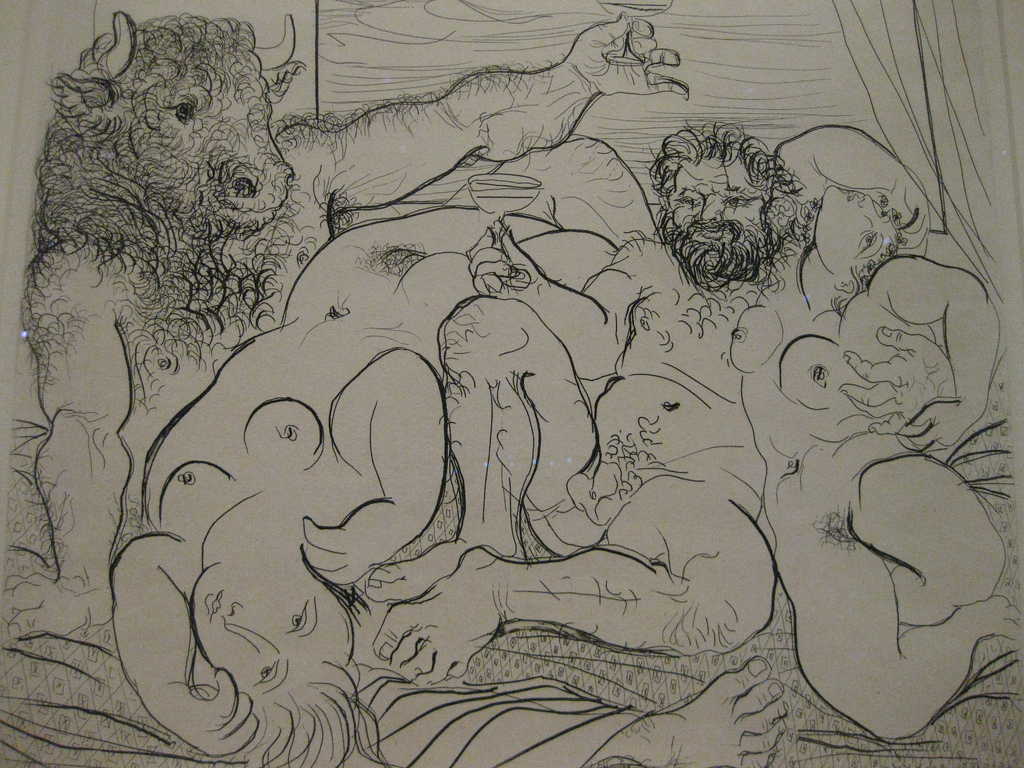 Pablo Picasso - Bacchanal and Minotaur – 1933

“not the terrible monster but a sympathetic and pampered pet”(Martin Ries)
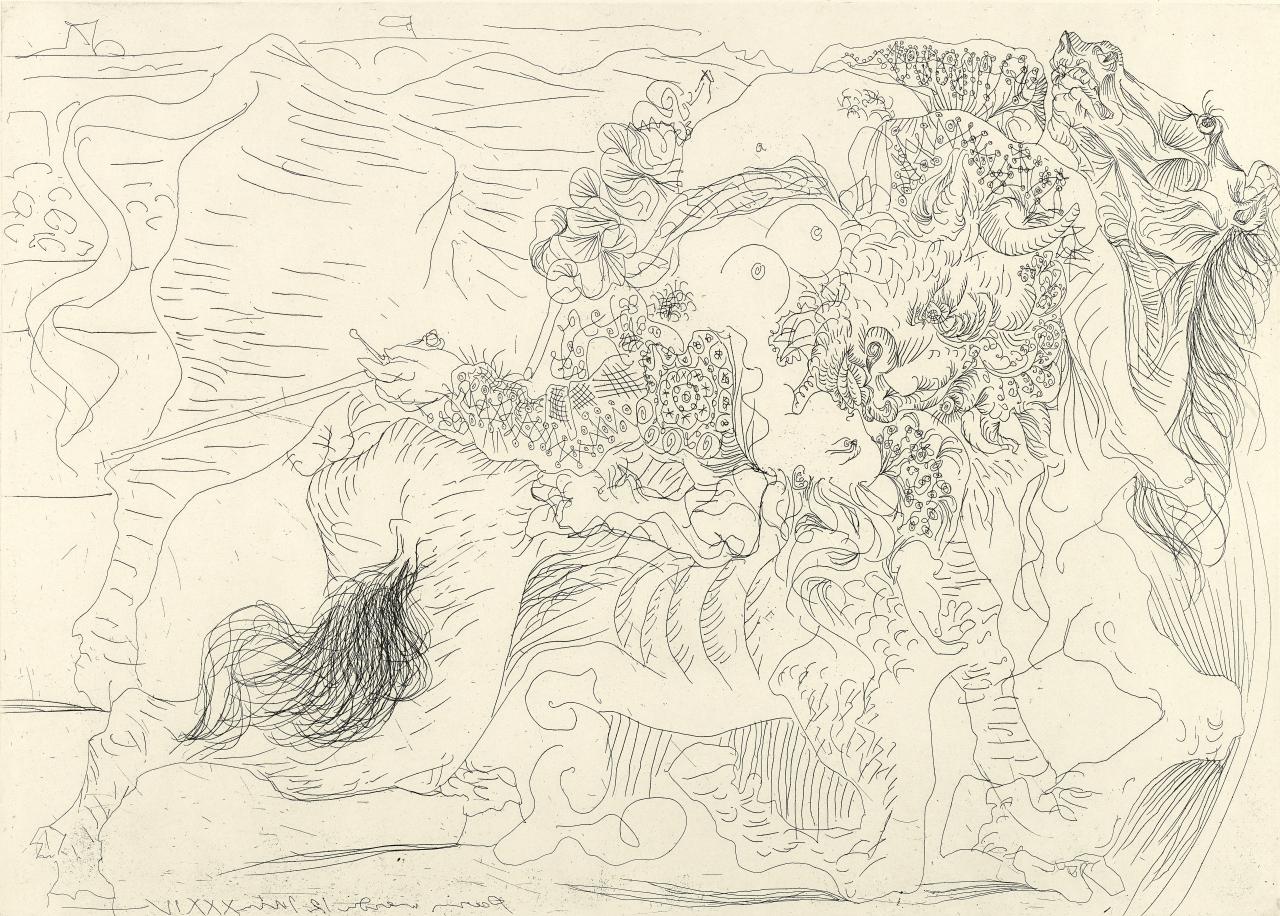 Picasso. Tauromachie. 1934
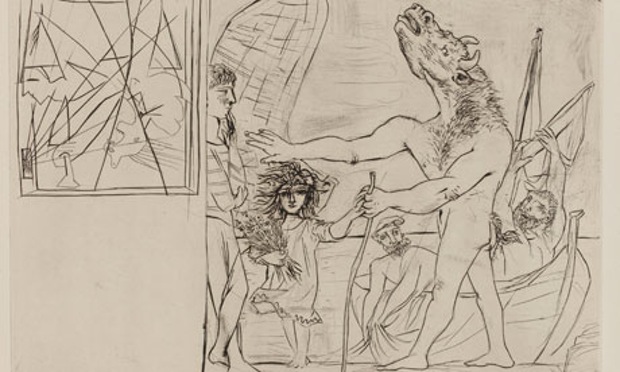 One of a “series of Oedipal Minotaurs bereft of creative powers and guided by a ‘Flower Child’”
Martin Ries
POWER AND TENDERNESS IN MEN AND IN PICASSO’S MINOTAUROMACHY
By Chaim Koppelman
Reprinted from the Journal of the Print World
Picasso’s “Guernica” (1937)
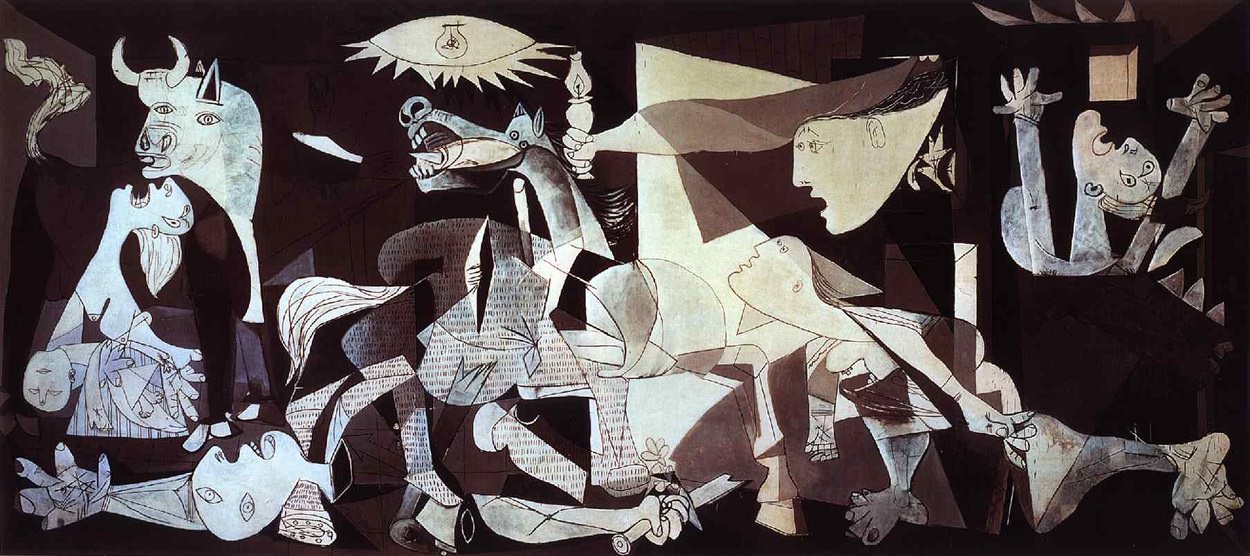 http://www.pablopicasso.org/guernica.jsp